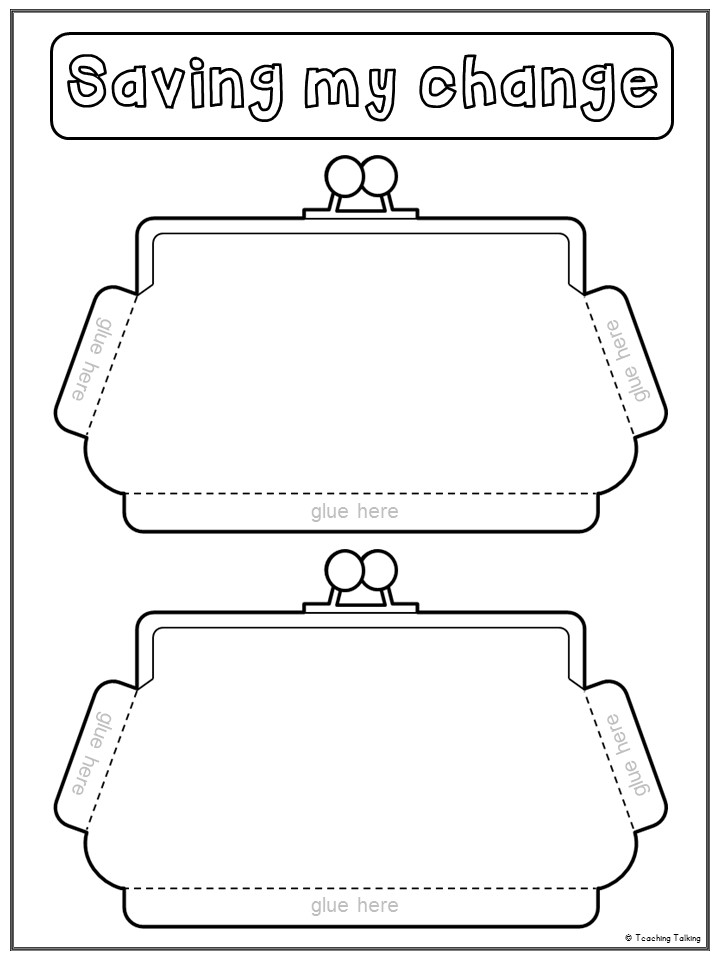 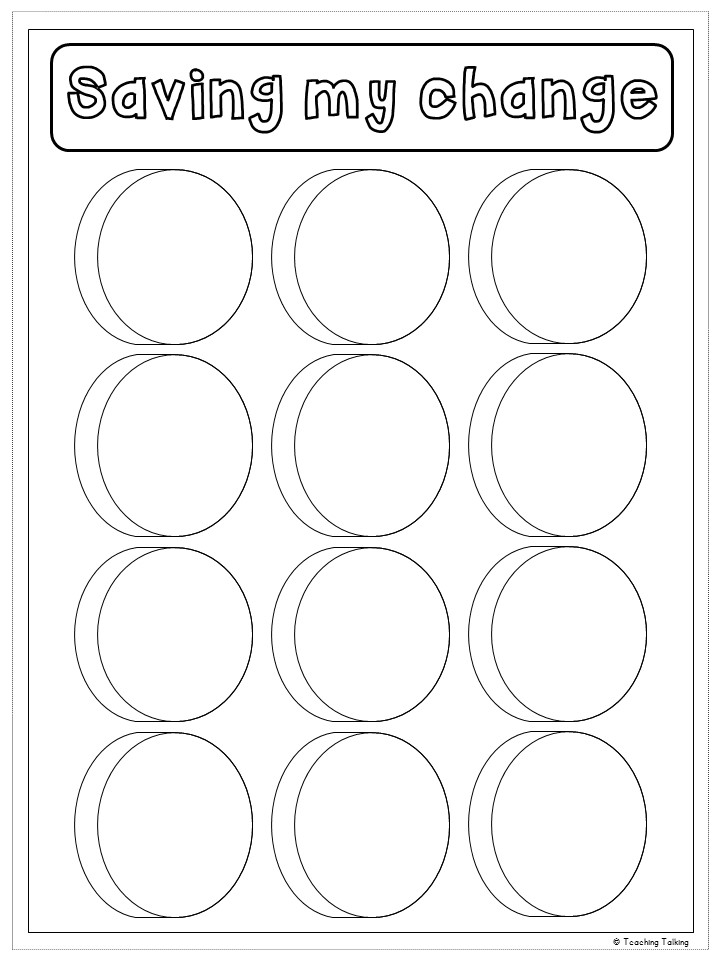 Your
Text
Your
Text
Your
Text
Your
Text
Your
Text
Your
Text
Your
Text
Your
Text
Your
Text
Your
Text
Your
Text
Your
Text